TV
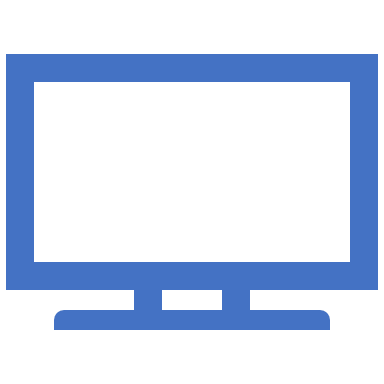 An introduction and some supporting ideas
What is Television?
For the television in-depth study, you must only study one pair of television programmes:
Either Capital and Deutschland 83
OR
The Responder and Lupin
OR
No Offence and The Killing

Do a little bit of research and then let’s take a class vote for the pair we want to watch.

Why did you decide to choose the pair that you did?
You have to choose a set pair for your CSP
4 KEY CONCEPTUAL AREAS OF STUDY
You should approach all of your long form answers by addressing the FOUR KEY CONCEPTUAL AREAS
LANGUAGE
REPRESENTATION
AUDIENCE
INSTITUTION
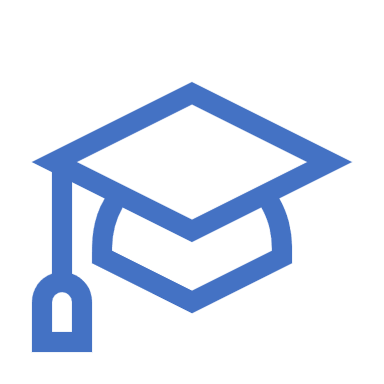 Q. What is the history and future of TV – take 5 minutes to think about:
Where television came from 
Where it is now?
Where is it likely to go in the future?

Start with just a general discussion and present your ideas.
Once you have decided on a point of view, research some data that supports your argument (do you need to think about what data means?)
Present your data which supports your ideas (isn’t this more or less  convincing?)
INSTITUTION